Work Charting Methods
Topics:
Pareto Chart – part 1
Fishbone (Cause-Effect) Diagram – part 1
Operation Process Charts – part 1
Flow Process Charts – part 1
Flow Diagrams – part 2
Worker and Machine Process Charts – part 2
Gang Process Charts – part 2
Two-Handed Process Charts – part 2
Objectives of Work Charting Methods
Objectively document the work task or process for analysis 

Examine some of many available methods (new ones invented regularly)

Break down job into sub-components (tasks)

Describe the tasks in a meaningful way
[Speaker Notes: What do we mean by objectively? i.e. using values and quantities (not subjectively, e.g. high, low, etc.)]
Work Charting Methods
Pareto Chart
1 - Pareto Chart
Items of interest:
identified
measured on a common scale
then ordered in ascending order
used to create a cumulative distribution
Pareto principle:
80% of total activity found in first 20% of items
Goal: identify appropriate 20% for analysis
e.g. 80% of inventory associated 20% of parts
e.g. 80% of injuries associated 20% of jobs
[Speaker Notes: * This is a partial repeat from chapter 2: “Introduction to Methods Engineering”]
1 - Pareto Chart
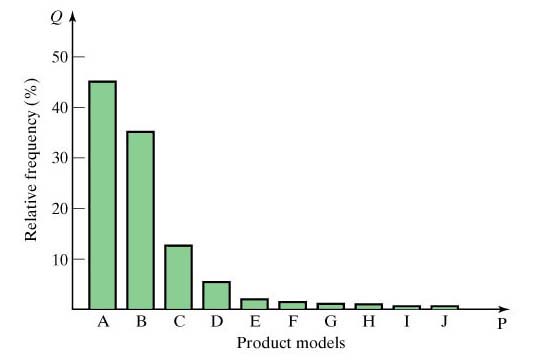 [Speaker Notes: Q: can you interpret the above distribution? 20% of the models represent almost 80% (45 + 35) of the relative frequency (e.g. sales)]
Work Charting Methods
Fishbone (Cause-Effect) Diagram
2 - Fishbone (Cause-Effect) Diagram
Identifies components that lead to undesirable event in a process 

Event / problem / effect: identified at “fish head” 

Associated contributing factors:
grouped into categories (shown in boxes)
potential root causes identified using tree type structure (using arrows)

Closely related to many different charts used in safety analysis (Fault-Tree method)
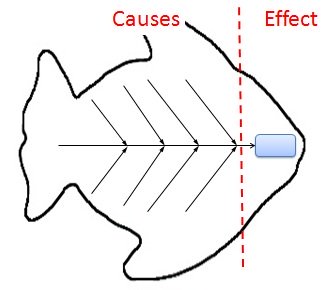 [Speaker Notes: * This is a partial repeat from chapter 2: “Introduction to Methods Engineering”]
2 - Fishbone (Cause-Effect) Diagram
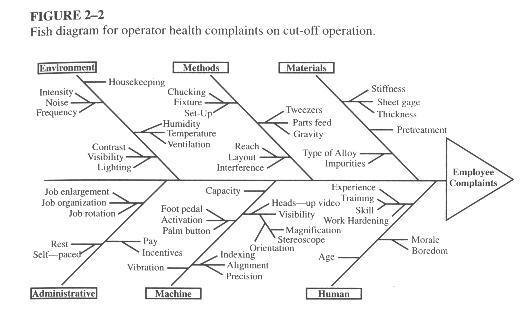 2 - Fishbone (Cause-Effect) Diagram
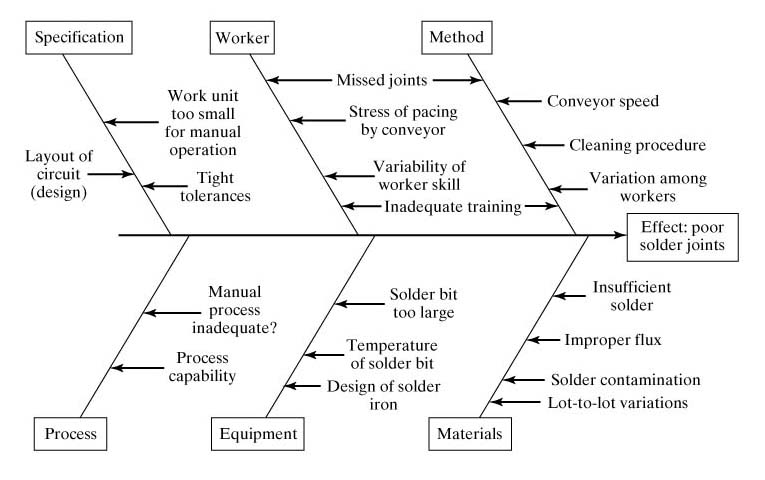 [Speaker Notes: Note how the categories for the contributing factors are almost the same in all cases (e.g. process/method, equipment/machine, materials, workers/humans, etc.)]
2 - Fishbone (Cause-Effect) Diagram
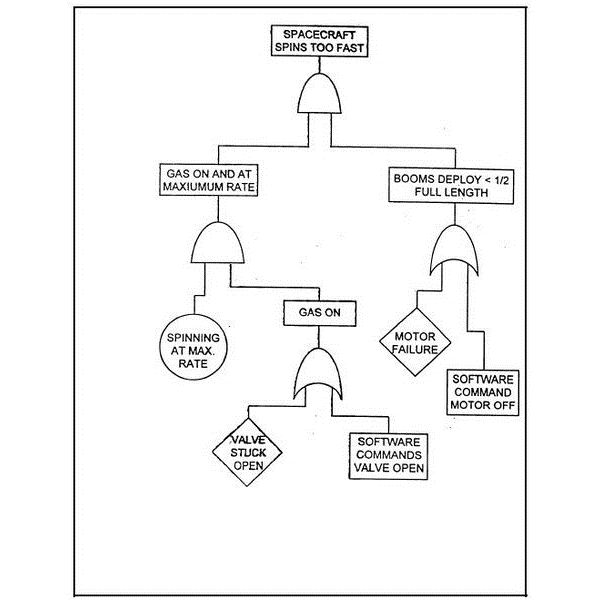 Simple Fault-Tree
[Speaker Notes: Can you compare between fishbone diagram and fault-tree? (conditions here are compound unlike fishbone diagram)]
Work Charting Methods
Operation Process Charts
3 - Operation Process Charts
Represents the chronological sequence of: 
Operations
Inspections
Time allowances, and 
Materials used in a process
Spans time from
arrival of raw material to 
packaging of finished product
Focuses on products and/or facilities
Two symbols used in the chart (see next slide):
Operations: denoted using a small circle
Inspections: denoted using a small square
3 - Operation Process Charts
Process Flow Diagram Symbols
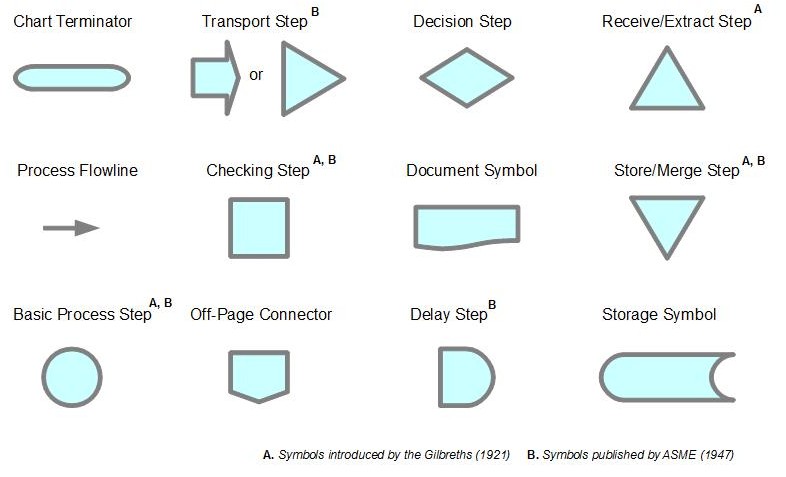 [Speaker Notes: Note how “process” and “operation” mean the same thing; same for “check” and “inspection”]
3 - Operation Process Charts
Vertical lines:indicate general flow of process as work is completed

Horizontal lines feeding into vertical lines:parts or subassemblies (see next slide)

Lines should not cross in the chart.

Time* values are assigned on the chart to:
operations and
inspections
[Speaker Notes: Note, time values can be omitted from OPC’s (since they are analyzed in another type of chart; which will be mentioned in a future chapter)]
3 - Operation Process Charts
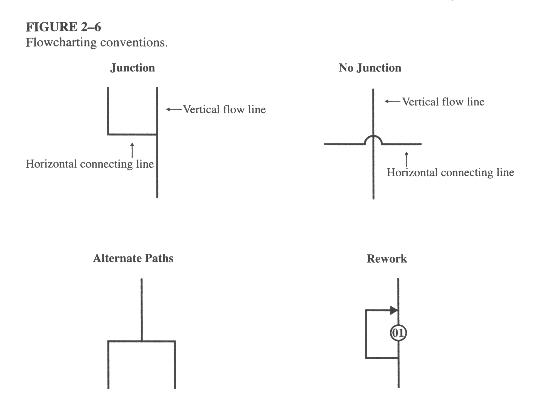 [Speaker Notes: Q: what is the difference between horizontal and vertical lines in operations? A: horizontal line: usually means more than operation at the same time; vertical line: denotes the next step (flow)]
3 - Operation Process Charts
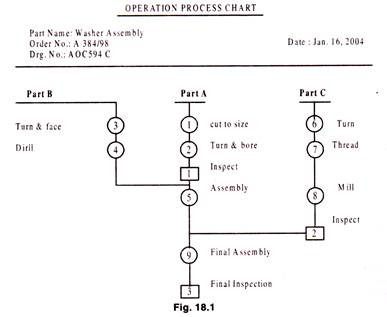 [Speaker Notes: Note how all operations here involve only inspections and operations; also in this type of OPC time values have been omitted.
Q: where are the junctions in this OPC (operation process chart)? A: between P-A and P-B; between P-A&B and P-C (note there are no reworks or alternative paths here)]
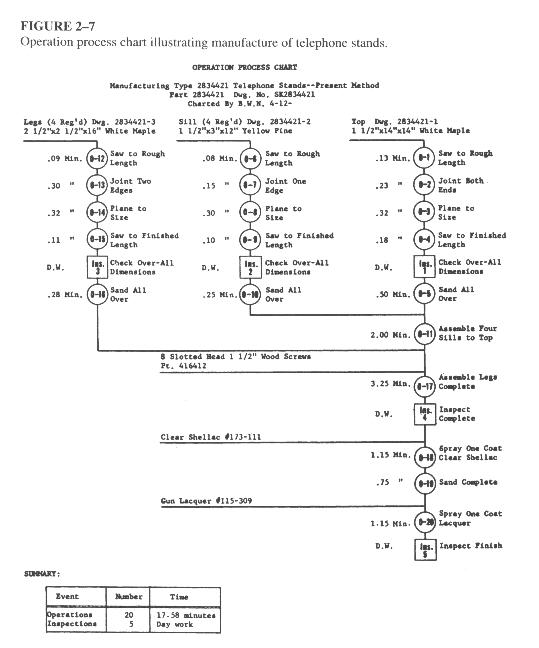 3 - Operation Process Charts
[Speaker Notes: Note how all operations here involve only inspections and operations, no matter how detailed or complex the process(es).
Q: how many operations and how many inspection? Can you trace the sequence (flow) of events in the process here? How many junctions?]
Work Charting Methods
Flow Process Charts
4 - Flow Process Charts
Identify functions involved in making a part or completing a process:
Operations
Inspections
Materials
Moves
Storages and
Delays
Show all events in the correct sequence
Show the relationship between
Parts and
Fabrication complexity
4 - Flow Process Charts
Used for
Workers
Components, or
Sub-assemblies
Distinguish between
Produced and
Purchased parts.
Provide information on
Number of employees utilized and
Time* required to perform each
Operation and
Inspection
[Speaker Notes: * Time here is optional]
4 - Flow Process Charts
More details than operations process charts
Two types are commonly used:
Product (or material)
Operative (or person)
Help identify nonproduction (hidden) costs:
Distances traveled
Delays, and
Temporary storage
4 - Flow Process Charts
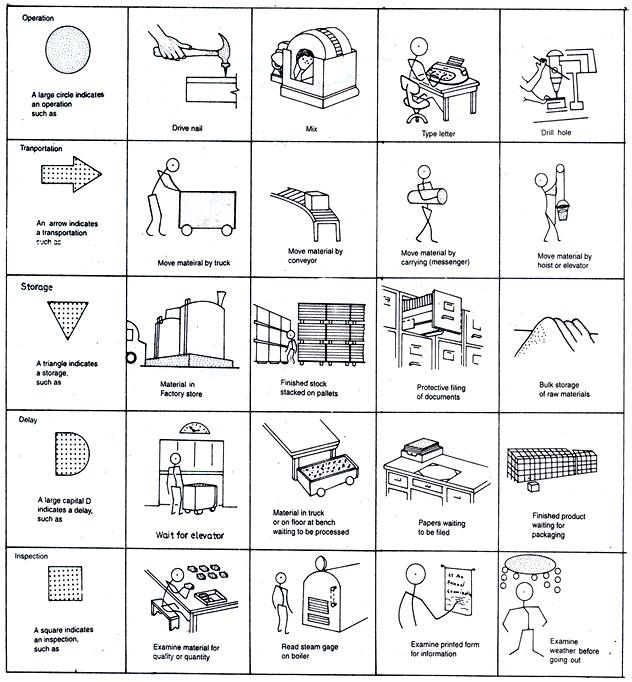 The ASME standard set of process chart symbols
[Speaker Notes: Note how mentioning of time here is omitted (since obtained from time study charts – to be discussed in a future chapter)
Fun fact: the five symbols can be easily memorized as: DISTO (like distance)]
4 - Flow Process Charts
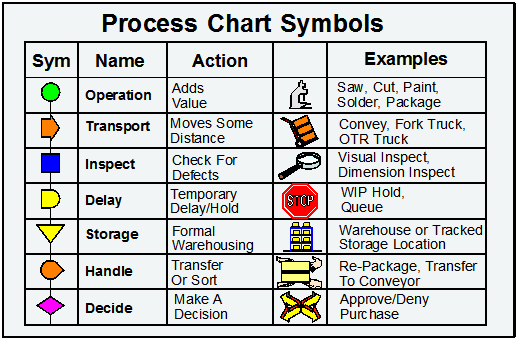 [Speaker Notes: Fun fact: the five symbols can be easily memorized as: DISTO (like distance)
Q: can you guess what the “handle” symbol consists of?]
4 - Flow Process Charts
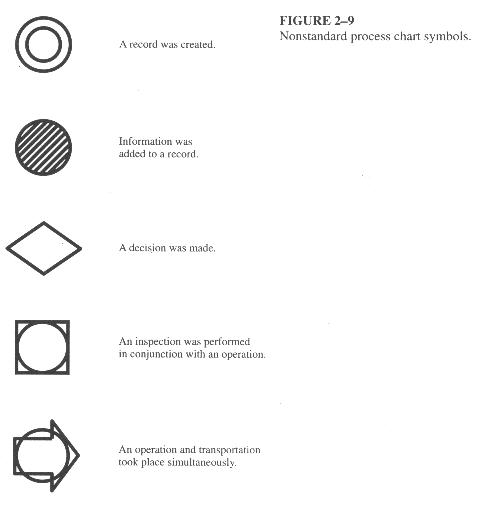 [Speaker Notes: Note how if nonstandard symbol (above) is used, priority (basis) is given to the one outside; e.g. last one is primarily transportation (with element of operation/production)]
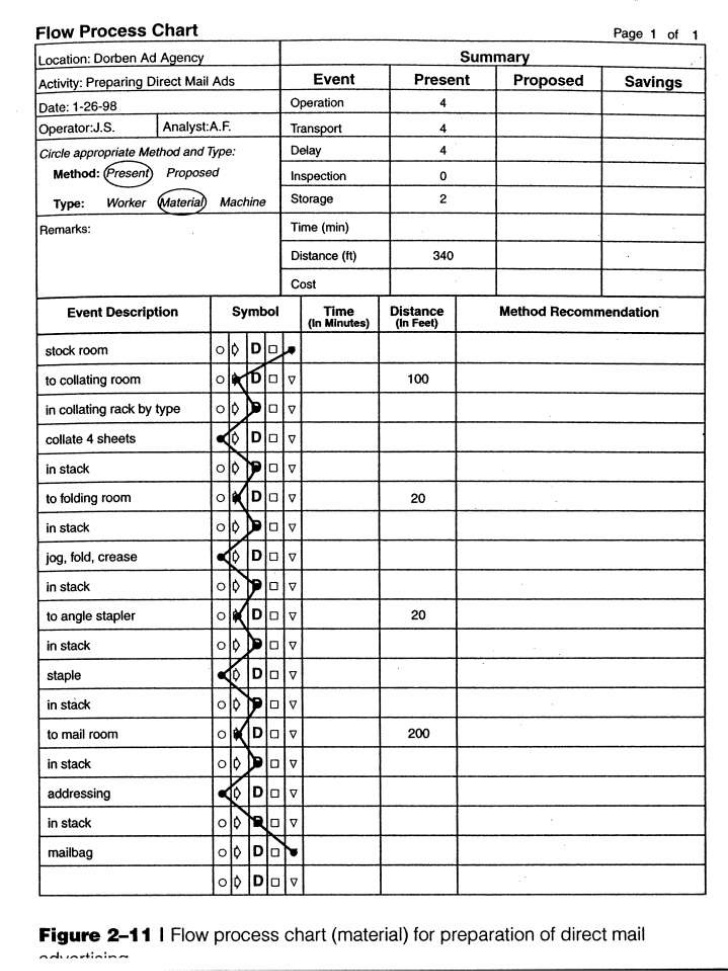 4 - Flow Process Charts
advertising
[Speaker Notes: Note how mentioning of time here is omitted (since obtained from time study charts – to be discussed in a future chapter)]
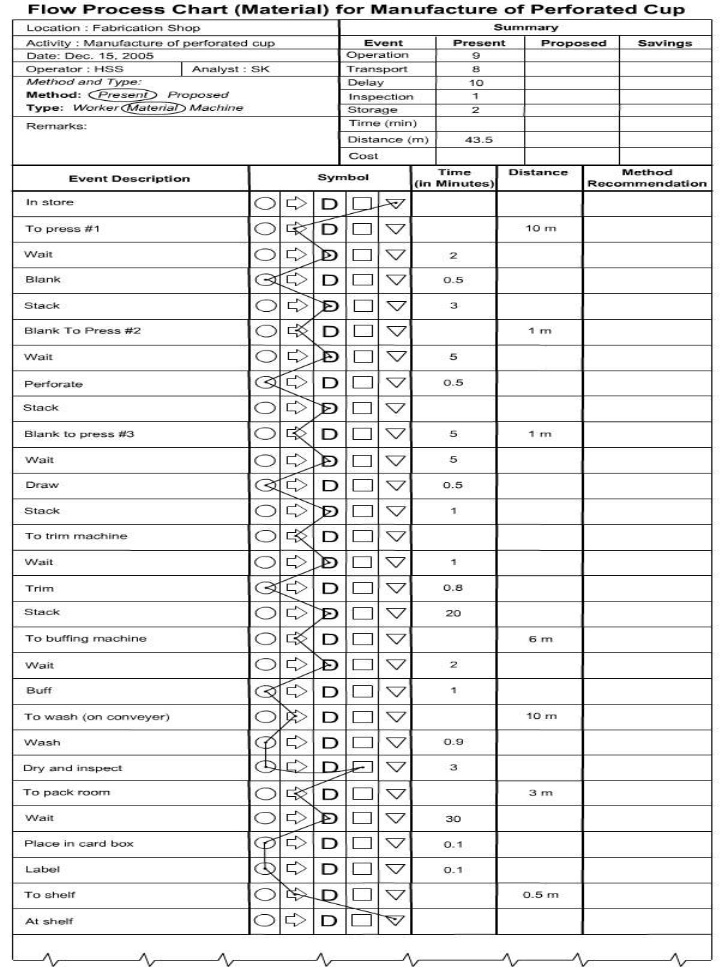 4 - Flow Process Charts
8
[Speaker Notes: Although time is mentioned here, the total event time (see top of FPC) is not mentioned, why?]
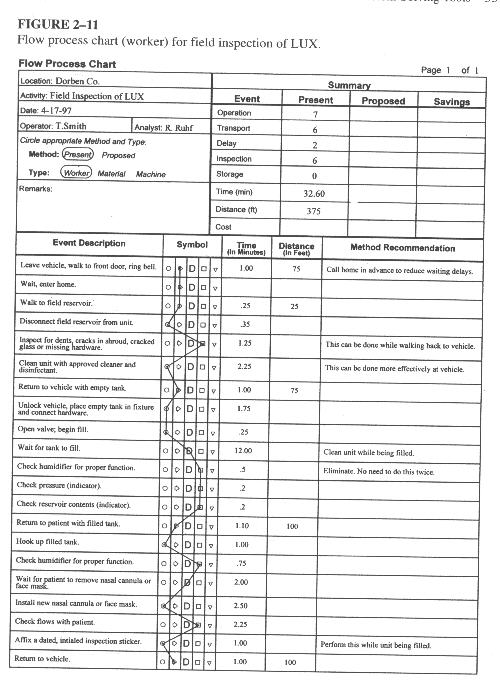 4 - Flow Process Charts
8
[Speaker Notes: Although time is mentioned here, the total event time (see top of FPC) is not mentioned, why?]